inst.eecs.berkeley.edu/~cs61c UC Berkeley CS61C : Machine Structures Lecture 26 CPU Design: Designing a Single-cycle CPU, pt 2   2010-03-31
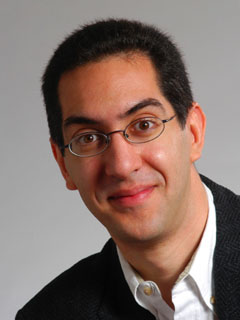 Hello to Vinay Kumarlistening from Columbia Univ!
Lecturer SOE Dan Garcia
		www.cs.berkeley.edu/~ddgarcia
Apple to end AT&T monopoly? The Wall Street Journal reports thatApple is developing a CDMA cell phone that could be used by Verizon and Sprint. Most carriers (incl AT&T) use GSM.  Lots of people declining to comment, but if there’s any truth to this, it’s great!
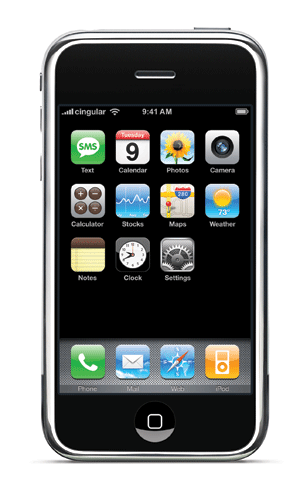 apple.com/iphone
[Speaker Notes: Greet class]
How to Design a Processor: step-by-step
1. Analyze instruction set architecture (ISA) => datapath requirements
meaning of each instruction is given by the register transfers
datapath must include storage element for ISA registers
datapath must support each register transfer
2. Select set of datapath components and establish clocking methodology
3. Assemble datapath meeting requirements
4. Analyze implementation of each instruction to determine setting of control points that effects the register transfer.
5. Assemble the control logic
Clocking Methodology
Clk
.
.
.
.
.
.
.
.
.
.
.
.
Storage elements clocked by same edge
Being physical devices, flip-flops (FF) and combinational logic have some delays 
Gates: delay from input change to output change 
Signals at FF D input must be stable before active clock edge to allow signal to travel within the FF (set-up time), and we have the usual clock-to-Q delay
“Critical path” (longest path through logic) 	determines length of clock period
[Speaker Notes: Remember, we will be using a clocking methodology where all storage elements are clocked by the same clock edge.
Consequently, our cycle time will be the sum of:
(a) The Clock-to-Q  time of the input registers.
(b) The longest delay path through the combinational logic block.
(c)  The set up time of the output register.
(d) And finally the clock skew.
In order to avoid hold time violation, you have to make sure this inequality is fulfilled.

+2 = 18 min. (X:58)]
ALU
Register-Register Timing: One complete cycle
Clk
New Value
Old Value
PC
Instruction Memory Access Time
Rs, Rt, Rd,
Op, Func
Old Value
New Value
Delay through Control Logic
ALUctr
Old Value
New Value
RegWr
Old Value
New Value
Register File Access Time
busA, B
Old Value
New Value
ALU Delay
busW
Old Value
New Value
ALUctr
RegWr
Rd
Rs
Rt
Register Write
Occurs Here
5
5
5
busA
32
Rw
Ra
Rb
busW
32
RegFile
busB
32
clk
[Speaker Notes: Let’s take a more quantitative picture of what is happening.
At each clock tick, the Program Counter will present its latest value to the Instruction memory after Clk-to-Q time.
After a delay of the Instruction Memory Access time, the Opcode, Rd, Rs, Rt, and Function fields will become valid on the instruction bus.
Once we have the new instruction, that is the Add or Subtract instruction, on the instruction bus, two things happen in parallel.
First of all, the control unit will decode the Opcode and Func field and set the control signals ALUctr and RegWr accordingly.  We will cover this in the next lecture.
While this is happening (points to Control Delay), we will also be reading the register file (Register File Access Time).
Once the data is valid on busA and busB, the ALU will perform the Add or Subtract operation based on the ALUctr signal.
Hopefully, the ALU is fast enough that it will finish the operation (ALU Delay) before the next clock tick.
At the next clock tick, the output of the ALU will be written into the register file because the RegWr signal will be equal to 1.

+3 = 45 min. (Y:25)]
op
rs
rt
31
16
15
0
immediate
0 0 0 0 0 0 0 0 0 0 0 0 0 0 0 0
16 bits
16 bits
ALU
3c: Logical Operations with Immediate
R[rt] = R[rs] op ZeroExt[imm16]
31
26
21
16
0
immediate
6 bits
5 bits
5 bits
16 bits
But we’re writing to Rt register??
ALUctr
RegWr
Rd
Rs
Rt
5
5
5
busA
32
Rw
Ra
Rb
busW
32
RegFile
busB
32
clk
[Speaker Notes: Here is the datapath for the Or immediate instructions.
We cannot use the Rd field here (Rw) because in this instruction format, we don’t have a Rd field. The Rd field in the R-type is used here as part of the immediate field.
For this instruction type, Rw input of the register file, that is the address of the register to be written, comes from the Rt field of the instruction.
Recalled from earlier slide that for R-type instruction, the Rw comes from the Rd field.
That’s why we need a MUX here to put Rd onto Rw for R-type instructions and to put Rt onto Rw for the I-type instruction.
Since the second operation of this instruction will be the immediate field zero extended to 32 bits, we also need a MUX here to block off bus B from the register file.
Since bus B is blocked off by the MUX, the value on bus B is don’t care. Therefore we do not have to worry about what ends up on  the register file’s Rb register specifier.
To keep things simple, we may just as well keep it the same as the R-type instruction and put the Rt field here.
So to summarize, this is how this datapath works.  With Rs on Register File’s Ra input, bus A will get the value of Rs as the first ALU operand.
The second operand will come from the immediate field of the instruction.
Once the ALU complete the OR operation, the result will be written into the register specified by the instruction’s Rt field.

+3 = 50 min. (Y:30)]
op
rs
rt
31
16
15
0
immediate
0 0 0 0 0 0 0 0 0 0 0 0 0 0 0 0
16 bits
16 bits
ALU
3c: Logical Operations with Immediate
R[rt] = R[rs] op ZeroExt[imm16] ]
31
26
21
16
0
immediate
6 bits
5 bits
5 bits
16 bits
RegDst
Rd
Rt
What about Rt register read??
1
0
RegWr
Rs
Rt
ALUctr
5
5
5
busA
32
Rw
Ra
Rb
32
RegFile
busB
32
0
32
clk
imm16
1
ZeroExt
16
32
ALUSrc
Already defined 32-bit MUX; Zero Ext?
[Speaker Notes: Here is the datapath for the Or immediate instructions.
We cannot use the Rd field here (Rw) because in this instruction format, we don’t have a Rd field. The Rd field in the R-type is used here as part of the immediate field.
For this instruction type, Rw input of the register file, that is the address of the register to be written, comes from the Rt field of the instruction.
Recalled from earlier slide that for R-type instruction, the Rw comes from the Rd field.
That’s why we need a MUX here to put Rd onto Rw for R-type instructions and to put Rt onto Rw for the I-type instruction.
Since the second operation of this instruction will be the immediate field zero extended to 32 bits, we also need a MUX here to block off bus B from the register file.
Since bus B is blocked off by the MUX, the value on bus B is don’t care. Therefore we do not have to worry about what ends up on  the register file’s Rb register specifier.
To keep things simple, we may just as well keep it the same as the R-type instruction and put the Rt field here.
So to summarize, this is how this datapath works.  With Rs on Register File’s Ra input, bus A will get the value of Rs as the first ALU operand.
The second operand will come from the immediate field of the instruction.
Once the ALU complete the OR operation, the result will be written into the register specified by the instruction’s Rt field.

+3 = 50 min. (Y:30)]
31
26
21
16
0
op
rs
rt
immediate
6 bits
5 bits
5 bits
16 bits
ALU
3d: Load Operations
R[rt] = Mem[R[rs] + SignExt[imm16]]	Example: lw rt,rs,imm16
RegDst
Rd
Rt
1
0
RegWr
Rs
Rt
ALUctr
5
5
5
busA
32
Rw
Ra
Rb
32
RegFile
busB
32
0
32
clk
imm16
1
ZeroExt
16
32
ALUSrc
[Speaker Notes: Once again we cannot use the instruction’s Rd field for the Register File’s Rw input because load is a I-type instruction and there is no such thing as the Rd field in the I format.
So instead of Rd, the Rt field is used to specify the destination register through this two to  one multiplexor.
The first operand of the ALU comes from busA of the register file which contains the value of Register Rs (points to the Ra input of the register file).
The second operand, on the other hand, comes from the immediate field of the instruction.
Instead of using the Zero Extender I used in datapath for the or immediate datapath, I have to use a more general purpose Extender that can do both Sign Extend and Zero Extend.
The ALU then adds these two operands together to form the memory address.
Consequently, the output of the ALU has to go to two places:
(a) First the address input of the data memory.
(b) And secondly, also to the input of this two-to-one multiplexer.
The other input of this multiplexer comes from the output of the data memory so we can place the output of the data memory onto the register file’s input bus for the load instruction.
For Add, Subtract, and the Or immediate instructions, the output of the ALU will be selected to be placed on the input bus of the register file.
In either case, the control signal RegWr should be asserted so the register file will be written at the end of the cycle.

+3 = 60 min. (Y:40)]
31
26
21
16
0
op
rs
rt
immediate
6 bits
5 bits
5 bits
16 bits
1
0
ALU
0
1
3d: Load Operations
R[rt] = Mem[R[rs] + SignExt[imm16]]	Example: lw rt,rs,imm16
MemtoReg
ALUctr
RegDst
Rd
Rt
MemWr
RegWr
Rs
Rt
5
5
5
busA
32
Rw
Ra
Rb
busW
32
RegFile
busB
32
0
32
clk
?
32
WrEn
Adr
imm16
Data In
1
Extender
Data
Memory
16
32
clk
ALUSrc
ExtOp
[Speaker Notes: Once again we cannot use the instruction’s Rd field for the Register File’s Rw input because load is a I-type instruction and there is no such thing as the Rd field in the I format.
So instead of Rd, the Rt field is used to specify the destination register through this two to  one multiplexor.
The first operand of the ALU comes from busA of the register file which contains the value of Register Rs (points to the Ra input of the register file).
The second operand, on the other hand, comes from the immediate field of the instruction.
Instead of using the Zero Extender I used in datapath for the or immediate datapath, I have to use a more general purpose Extender that can do both Sign Extend and Zero Extend.
The ALU then adds these two operands together to form the memory address.
Consequently, the output of the ALU has to go to two places:
(a) First the address input of the data memory.
(b) And secondly, also to the input of this two-to-one multiplexer.
The other input of this multiplexer comes from the output of the data memory so we can place the output of the data memory onto the register file’s input bus for the load instruction.
For Add, Subtract, and the Or immediate instructions, the output of the ALU will be selected to be placed on the input bus of the register file.
In either case, the control signal RegWr should be asserted so the register file will be written at the end of the cycle.

+3 = 60 min. (Y:40)]
31
26
21
16
0
op
rs
rt
immediate
6 bits
5 bits
5 bits
16 bits
1
0
ALU
0
1
3e: Store Operations
Mem[ R[rs] + SignExt[imm16] ] = R[rt]	Ex.: sw rt, rs, imm16
MemtoReg
ALUctr
RegDst
Rd
Rt
MemWr
RegWr
Rs
Rt
5
5
5
busA
32
Rw
Ra
Rb
busW
32
RegFile
busB
32
0
32
clk
32
WrEn
Adr
imm16
Data In
1
Extender
Data
Memory
16
32
clk
ALUSrc
ExtOp
[Speaker Notes: And here is the datapath for the store instruction.
The Register File, the ALU, and the Extender are the same as the datapath for the load instruction because the memory address has to be calculated the same exact way:
(a) Put the register selected by Rs onto bus A and sign extend the 16 bit immediate field.
(b) Then make the ALU (ALUctr) adds these two (busA and output of Extender) together.
The new thing we added here is busB extension (DataIn).
More specifically, in order to send the register selected by the Rt field (Rb of the register file) to data memory, we need to connect bus B to the data memory’s Data In bus.
Finally, the store instruction is the first instruction we encountered that does not do any register write  at the end.
Therefore the control unit must make sure RegWr is zero for this instruction.

+2 = 64 min. (Y:44)]
31
26
21
16
0
op
rs
rt
immediate
6 bits
5 bits
5 bits
16 bits
1
0
ALU
0
1
3e: Store Operations
Mem[ R[rs] + SignExt[imm16] ] = R[rt]	Ex.: sw rt, rs, imm16
MemtoReg
ALUctr
RegDst
Rd
Rt
MemWr
RegWr
Rs
Rt
5
5
5
busA
32
Rw
Ra
Rb
busW
32
RegFile
busB
32
0
32
clk
32
WrEn
Adr
imm16
Data In
1
Extender
Data
Memory
16
32
clk
ALUSrc
ExtOp
[Speaker Notes: And here is the datapath for the store instruction.
The Register File, the ALU, and the Extender are the same as the datapath for the load instruction because the memory address has to be calculated the same exact way:
(a) Put the register selected by Rs onto bus A and sign extend the 16 bit immediate field.
(b) Then make the ALU (ALUctr) adds these two (busA and output of Extender) together.
The new thing we added here is busB extension (DataIn).
More specifically, in order to send the register selected by the Rt field (Rb of the register file) to data memory, we need to connect bus B to the data memory’s Data In bus.
Finally, the store instruction is the first instruction we encountered that does not do any register write  at the end.
Therefore the control unit must make sure RegWr is zero for this instruction.

+2 = 64 min. (Y:44)]
31
26
21
16
0
op
rs
rt
immediate
6 bits
5 bits
5 bits
16 bits
3f: The Branch Instruction
beq rs, rt, imm16
mem[PC] Fetch the instruction from memory
Equal = R[rs] == R[rt]  Calculate branch condition
if (Equal) Calculate the next instruction’s address
PC  =  PC + 4 + ( SignExt(imm16) x 4 )
	else
PC  =  PC + 4
[Speaker Notes: How does the branch on equal instruction work?
Well it calculates the branch condition by subtracting the register selected by the Rt field from the register selected by the Rs field.
If the result of the subtraction is zero, then these two registers are equal and we take a branch.  Otherwise, we keep going down the sequential path (PC = PC +4).

+1 = 65 min. (Y:45)]
31
26
21
16
0
op
rs
rt
immediate
6 bits
5 bits
5 bits
16 bits
00
PC
Datapath for Branch Operations
beq    rs, rt, imm16		Datapath generates condition (equal)
Inst Address
Equal
nPC_sel
4
ALUctr
RegWr
Rs
Rt
Adder
5
5
5
busA
32
Rw
Ra
Rb
=
busW
32
Mux
RegFile
ALU
busB
Adder
32
clk
clk
PC Ext
Already have mux, adder, need special sign extender for PC, need equal compare (sub?)
imm16
[Speaker Notes: The datapath for calculating the branch condition is rather simple.
All we have to do is feed the Rs and Rt fields of the instruction into the Ra and Rb inputs of the register file.
Bus A will then contain the value from the register selected by Rs.
And bus B will contain the value from the register selected by Rt.
The next thing to do is to ask the ALU to perform a subtract operation and feed the output Zero to the next address logic.
How does the next address logic block look like?
Well, before I show you that, let’s take a look at the binary arithmetics behind the program counter (PC).

+2 = 67 min. (Y:47)]
Inst
Memory
Adr
Adder
Adder
Mux
1
0
=
00
ALU
0
PC
0
WrEn
Adr
1
1
Extender
Data
Memory
PC Ext
Putting it All Together:A Single Cycle Datapath
Instruction<31:0>
<0:15>
<21:25>
<16:20>
<11:15>
Rs
Rt
Rd
Imm16
RegDst
nPC_sel
MemtoReg
ALUctr
Rd
Rt
Equal
MemWr
RegWr
Rs
Rt
4
5
5
5
busA
32
Rw
Ra
Rb
busW
32
RegFile
busB
32
32
clk
32
clk
imm16
Data In
16
32
clk
imm16
ExtOp
ALUSrc
[Speaker Notes: So here is the single cycle datapath we just built.
If you push into the Instruction Fetch Unit, you will see the last slide showing the PC, the next address logic, and the Instruction Memory.
Here I have shown how we can get the Rt, Rs, Rd, and Imm16 fields out of the 32-bit instruction word.
The Rt, Rs, and Rd fields will go to the register file as register specifiers while the Imm16 field will go to the Extender where it is either Zero and Sign extended to 32 bits.
The signals ExtOp, ALUSrc, ALUctr, MemWr, MemtoReg, RegDst, RegWr, Branch, and Jump  are control signals.
And I will show you how to generate them on Friday.

+2 = 80 min. (Z:00)]
ALU
An Abstract View of the Implementation
Control
Ideal
Instruction
Memory
Control Signals
Conditions
Instruction
Rd
Rs
Rt
5
5
5
Instruction
Address
A
Data
Addr
Data
Out
Rw
Ra
Rb
32
32
Ideal
Data
Memory
32
Register
File
PC
Next Address
B
Data In
clk
clk
clk
32
Datapath
[Speaker Notes: One thing you may noticed from our last slide is that almost all instructions, except Jump, require reading some registers, do some computation, and then do something else.
Therefore our datapath will look something like this.
For example, if we have an add instruction (points to the output of Instruction Memory), we will read the registers from the register file (Ra, Rb and then busA and busB).
Add the two numbers together (ALU) and then write the result back to the register file.
On the other hand, if we have a load instruction, we will first use the ALU to calculate the memory address.
Once the address is ready, we will use it to access the Data Memory.
And once the data is available on Data Memory’s output bus, we will write the data to the register file. Well, this is simple enough.
But if it is this simple, you probably won’t need to take this class.
So in today’s lecture, I will show you how to turn this abstract datapath into a real datapath by  making it slightly (JUST slightly) more complicated so it can do real work for you. 
But before we do that, let’s do a quick review of the clocking methodology

+3 = 16 (X:56)]
ALU
An Abstract View of the Critical Path
Critical Path (Load Instruction) = 
    Delay clock through PC (FFs) +
    Instruction Memory’s Access Time +
    Register File’s Access Time, +
    ALU to Perform a 32-bit Add +
    Data Memory Access Time +    Stable Time for Register File Write
Ideal
Instruction
Memory
Instruction
(Assumes a fast controller)
Rd
Rs
Rt
5
5
5
Instruction
Address
A
Data
Addr
Rw
Ra
Rb
32
32
Ideal
Data
Memory
32
Register
File
PC
Next Address
B
Data In
clk
clk
clk
32
[Speaker Notes: Now with the clocking methodology back in your mind, we can think about how the critical path of our “abstract” datapath may look like.
One thing to keep in mind about the Register File and Ideal Memory (points to both Instruction and Data) is that the Clock input is a factor ONLY during the write operation.
For read operation, the CLK input is not a factor.  The register file and the ideal memory behave as if they are combinational logic.
That is you apply an address to the input, then after certain delay, which we called access time, the output is valid.
We will come back to these points (point to the “behave” bullets) later in this lecture.
But for now, let’s look at this “abstract” datapath’s critical path which occurs when the datapath tries to execute the Load instruction.
The time it takes to execute the load instruction are the sum of:
(a) The PC’s clock-to-Q time.
(b) The instruction memory access time.
(c) The time it takes to read the register file.
(d) The ALU delay in calculating the Data Memory Address.
(e) The time it takes to read the Data Memory.
(f) And finally, the setup time for the register file and clock skew.

+3 = 21 (Y:01)]
Administrivia
Any administrivia to announce?
Peer Instruction
In the worst case, the biggest delay is the memory access time
With only changes to control, our datapath could write to memory and registers in one cycle.
12
a) FF
b) FT
c) TF
d) TT
Instruction<31:0>
instr
fetch
unit
nPC_sel
<0:15>
<21:25>
<16:20>
<11:15>
clk
Rs
Rt
Rd
Imm16
1
0
=
ALU
0
0
WrEn
Adr
1
1
Extender
Data
Memory
Summary: A Single Cycle Datapath
We have everything except control signals
RegDst
Rd
Rt
ALUctr
MemtoReg
RegWr
Rs
Rt
zero
MemWr
5
5
5
busA
32
Rw
Ra
Rb
busW
32
RegFile
busB
32
32
clk
32
imm16
Data In
16
32
clk
ExtOp
ALUSrc
[Speaker Notes: The result of the last lecture is this single-cycle datapath.
+1 = 6 min. (X:46)]